Piano Sviluppo Locale


Marmilla 
Ambiente  
Sviluppo 
Sostenibile
Agroalimentare 
Identità 
Unica
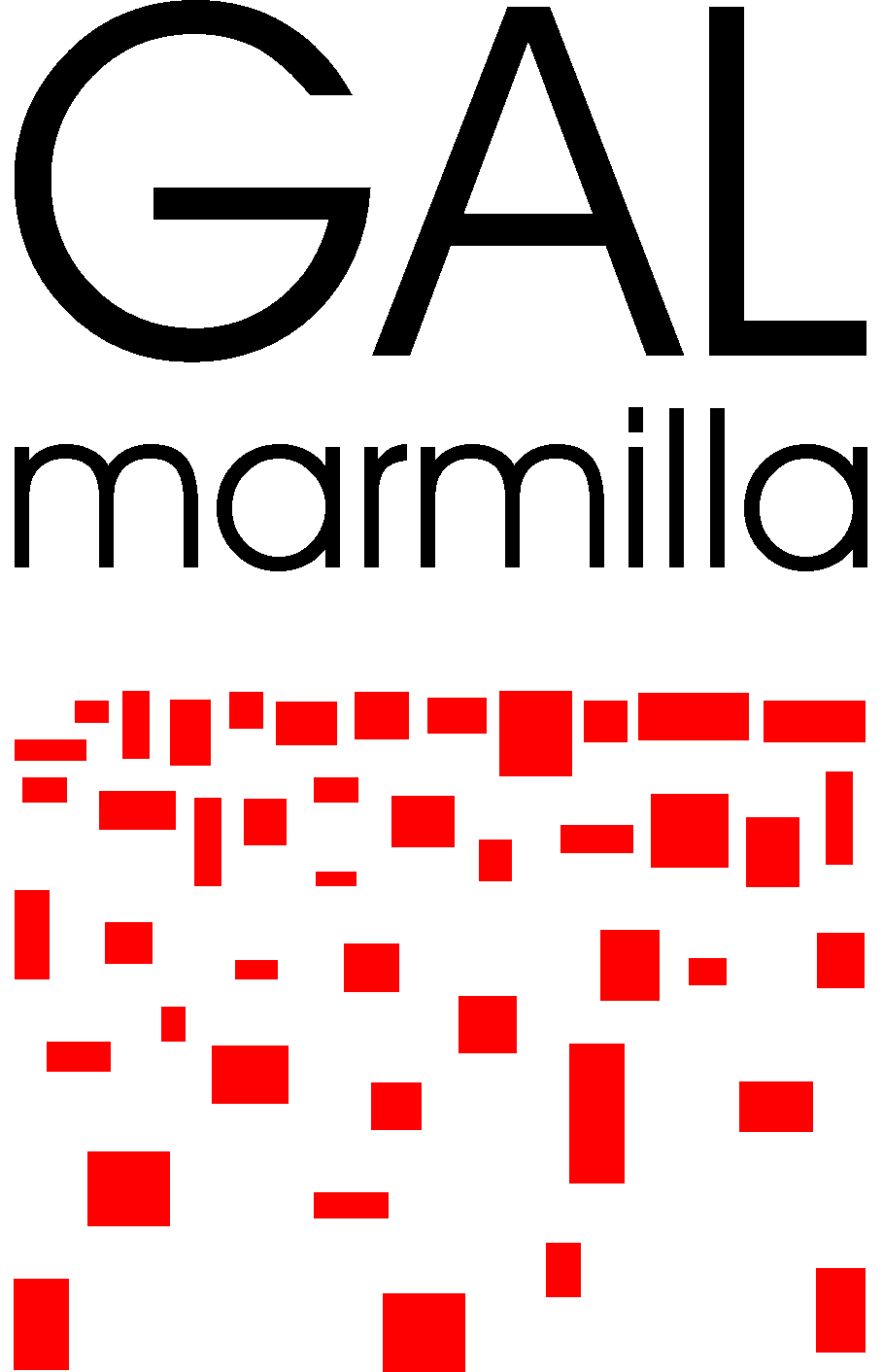 Piano di Sviluppo Localeobiettivi
Obiettivo specifico 1
Valorizzazione del paesaggio rurale
Obiettivo generale
Rafforzare l’identintità dell’area del Gal ed aumentare la sua attrattività come luogo di residenza, produzione e turismo
Obiettivo specifico 2
Accrescimento del tessuto imprenditoriale
Obiettivo specifico 3
Potenziamento del settore turistico
Obiettivo specifico 4
Valorizzazione del capitale identitario
Piano di Sviluppo Localeobiettivo generale
Rafforzare l’identità dell’area del Gal e aumentare la sua attrattività come luogo di residenza, produzione e turismo

Finanziamento pubblico         13.886.319,00

Cofinanziamento previsto       8.955.235,68
Valorizzazione del paesaggio ruraleobiettivo specifico 1
Misura 311 Diversificazione verso attività non agricole
azione 1 , azione 2, azione 6                                           € 1.114.000,00
Misura 312 Sviluppo e alla creazione di microimprese
azione 3                                                                                 € 104.000,00
Misura 321 Servizi per l’economia e la popolazione rurale
azione 3                                                                                 € 300.000,00
Misura 322 Sviluppo e rinnovamento dei villaggi 
azione 1, azione 2                                                                € 665.000,00
Misura 323 Sviluppo e rinnovamento dei villaggi 
azione 2, azione 3                                                                € 820.000,00
Valorizzazione del paesaggio rurale obiettivo specifico 1
finanziamento pubblico                € 3.003.000,00 

risorse soggetti privati                   € 1.718.000,00 
risorse enti pubblici                       € 1.285.000,00

risorse attivate                                € 1.718.000,00
Accrescimento del tessuto imprenditorialeobiettivo specifico 2
Misura 311 Diversificazione verso attività non agricole
azione 1, azione 2, azione 3, azione 4, azione 5, azione 6                             € 2.453.000,00

Misura 312 Sviluppo e alla creazione di microimprese
azione 1, azione 2, azione 3                                                                                  €  909.819,00

Misura 321 Servizi per l’economia e la popolazione Rurale
azione 2, azione 3                                                                                                €  1.200.000,00

Misura 322 Sviluppo e rinnovamento dei villaggi 
azione 1                                                                                                                   €    165.000,00

Misura 323 Tutela e riqualificazione del patrimonio rurale                                                                                                                  azione 3                                                                                                                      € 346.000,00
Accrescimento del tessuto imprenditorialeobiettivo specifico 2
finanziamento pubblico                € 5.073.819,00 

risorse soggetti privati                   € 3.362.819,00  
risorse enti pubblici                       € 1.711.000,00  

risorse attivate                                € 3.362.819,00
Potenziamento del settore turisticoobiettivo specifico 3
Misura 311- Diversificazione verso attività non agricole
azione 1, azione 4                                                                           € 543.000,00       
Misura 312 - Sviluppo e alla creazione di microimprese
azione 3                                                                                            € 104.500,00
Misura 313 - Servizi per l’economia e la popolazione Rurale
azione  1, azione  2, azione 3, azione 4                                   € 1.030.500,00
Misura 321 - Servizi per l’economia e la popolazione Rurale
azione  1                                                                                           € 300.000,00
Misura 322  Sviluppo e rinnovamento dei villaggi 
azione 1                                                                                            € 165.000,00
Accrescimento del tessuto imprenditorialeobiettivo specifico 3
finanziamento pubblico                € 2.143.000,00 

risorse soggetti privati                   € 1.228.000,00 
risorse enti pubblici                        €    915.000,00 

risorse attivate                                € 1.228.000,00
Valorizzazione del capitale identitarioobiettivo specifico 4
Misura 313 - Servizi per l’economia e la popolazione Rurale
azione  1, azione  2, azione 3, azione 4                                   € 1.030.500,00

Misura 322  Sviluppo e rinnovamento dei villaggi 
azione 1, 2                                                                                    €     665.000,00

Misura 323 Sviluppo e rinnovamento dei villaggi 
azione 2, 3                                                                                    €     821.000,00
Finanziamenti rivolti ai privatiobiettivo specifico 4
finanziamento pubblico                € 2.516.166,00 

risorse soggetti privati                   € 1.080.500,00
risorse enti pubblici                       € 1.436.000,00

risorse attivate                                € 1.080.500,00
Azioni di sistema
1.    Le forme di evoluzione del territorio
€ 500.000

2.    Marketing territoriale
€ 650.000